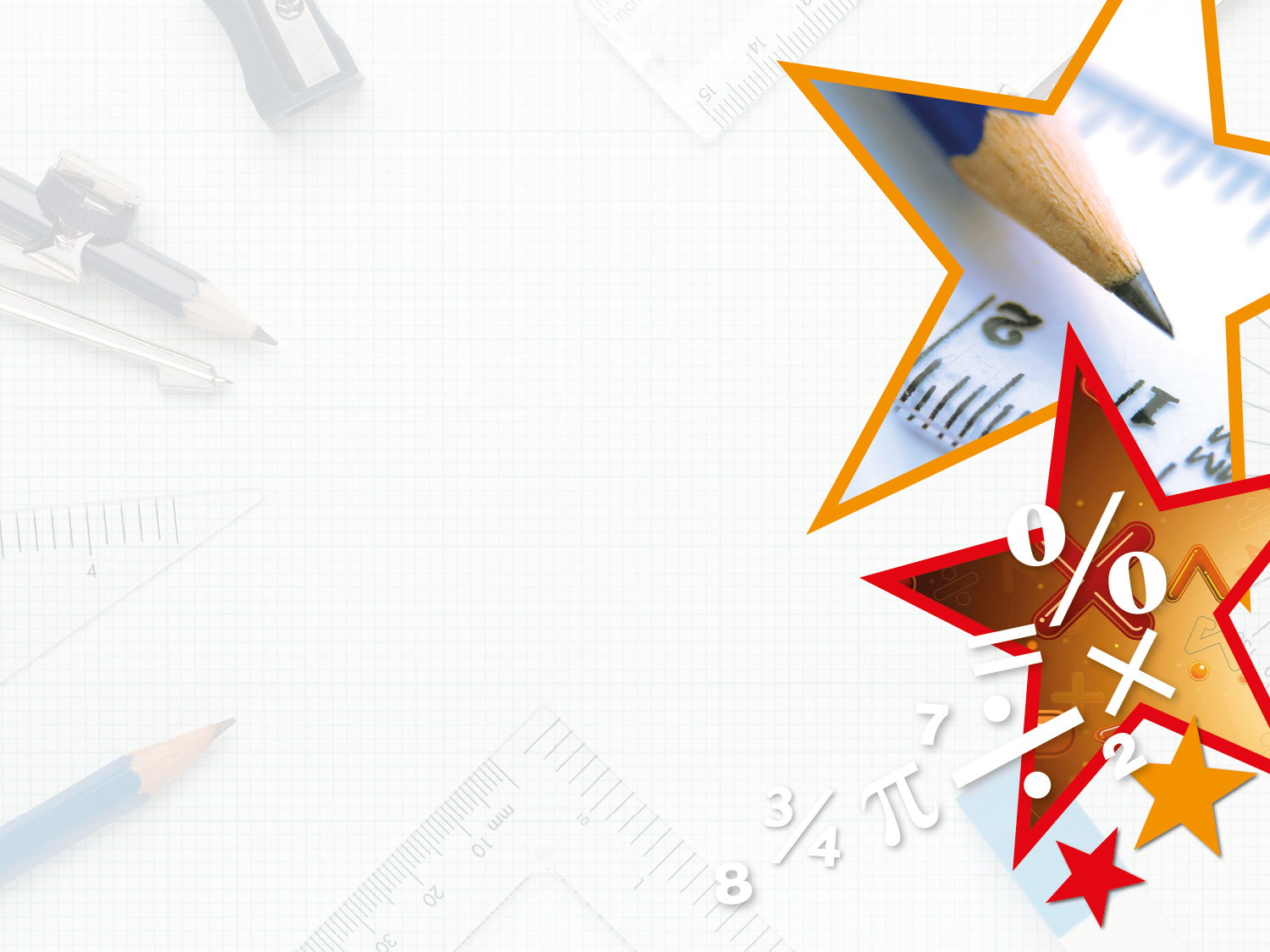 Year 5 – Autumn Block 3 – Statistics 







Step 1: Read and Interpret Line Graphs
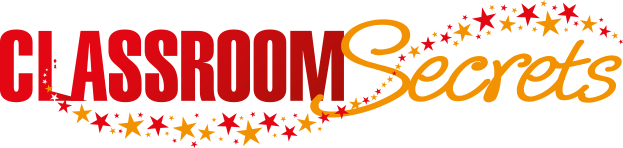 © Classroom Secrets Limited 2018
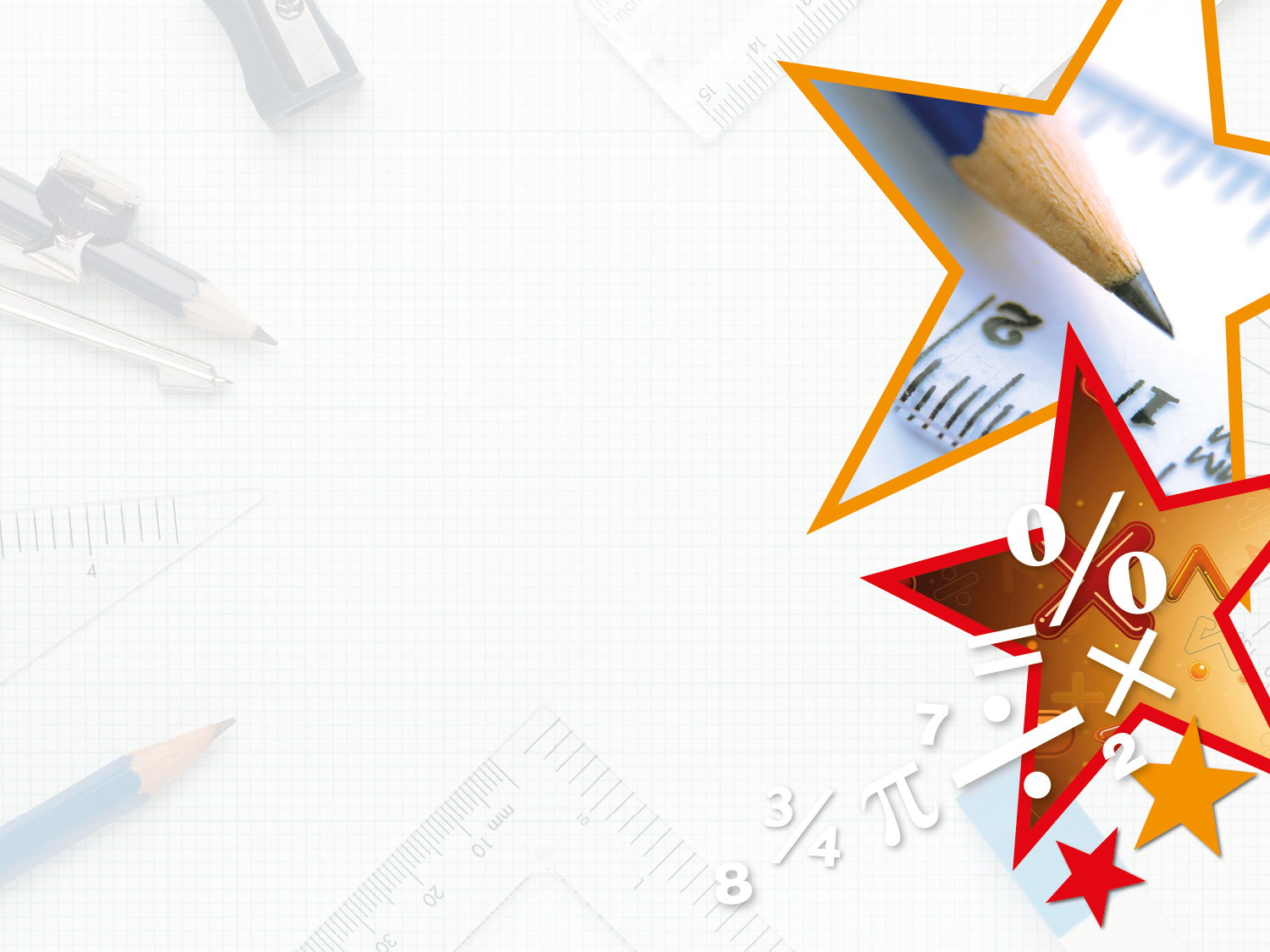 Introduction

Add the labels to the line graph.
title
key
x axis
y axis
data
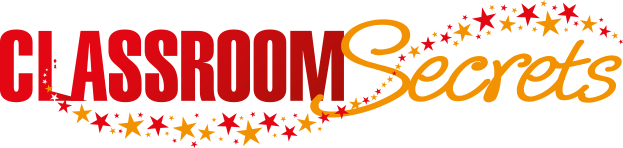 © Classroom Secrets Limited 2018
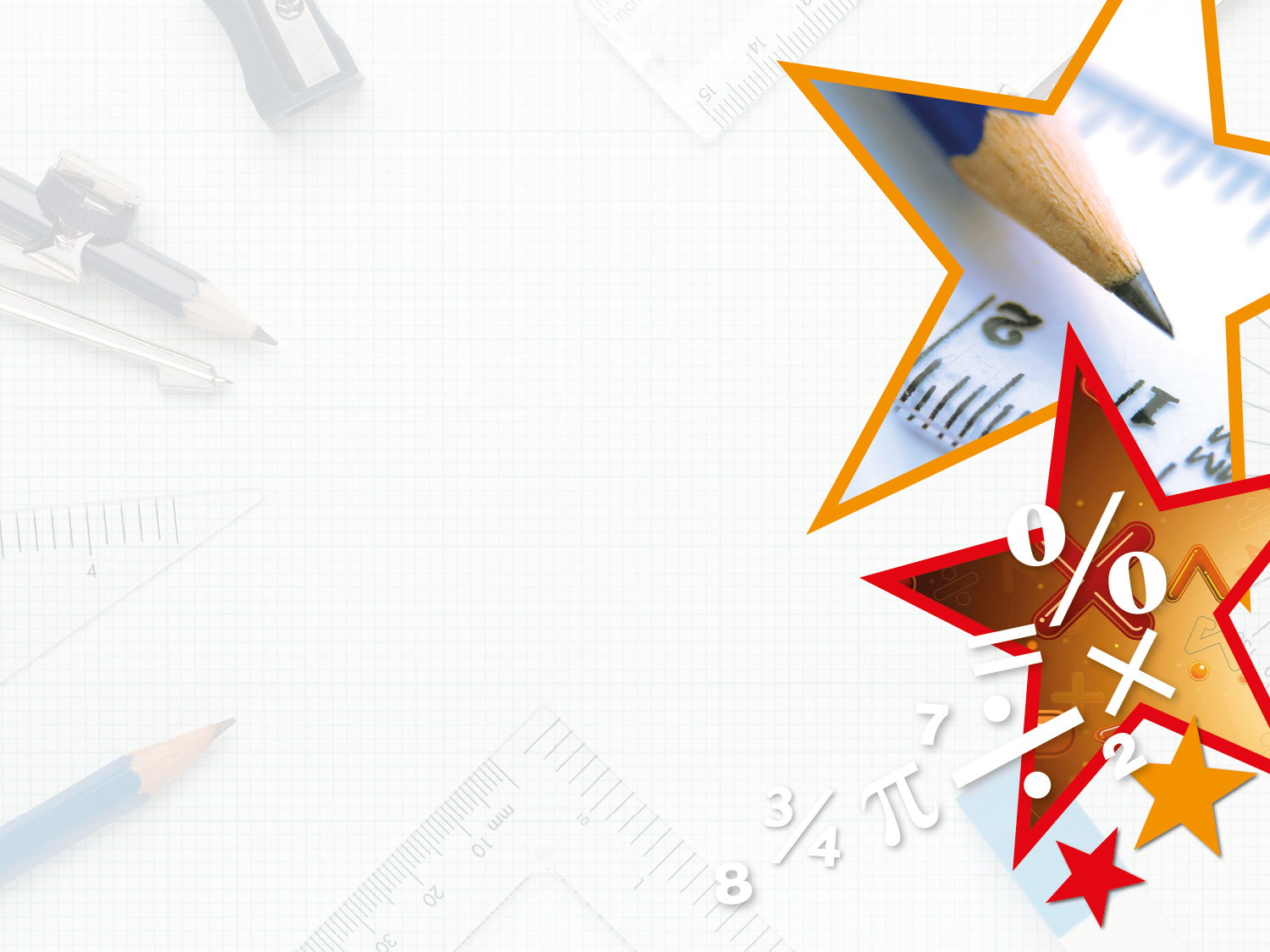 Introduction

Add the labels to the line graph.
y axis
title
key
data
x axis
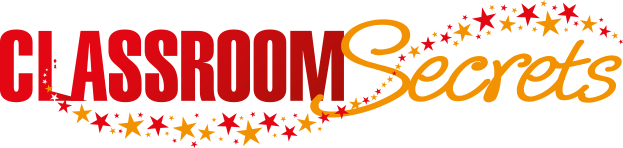 © Classroom Secrets Limited 2018
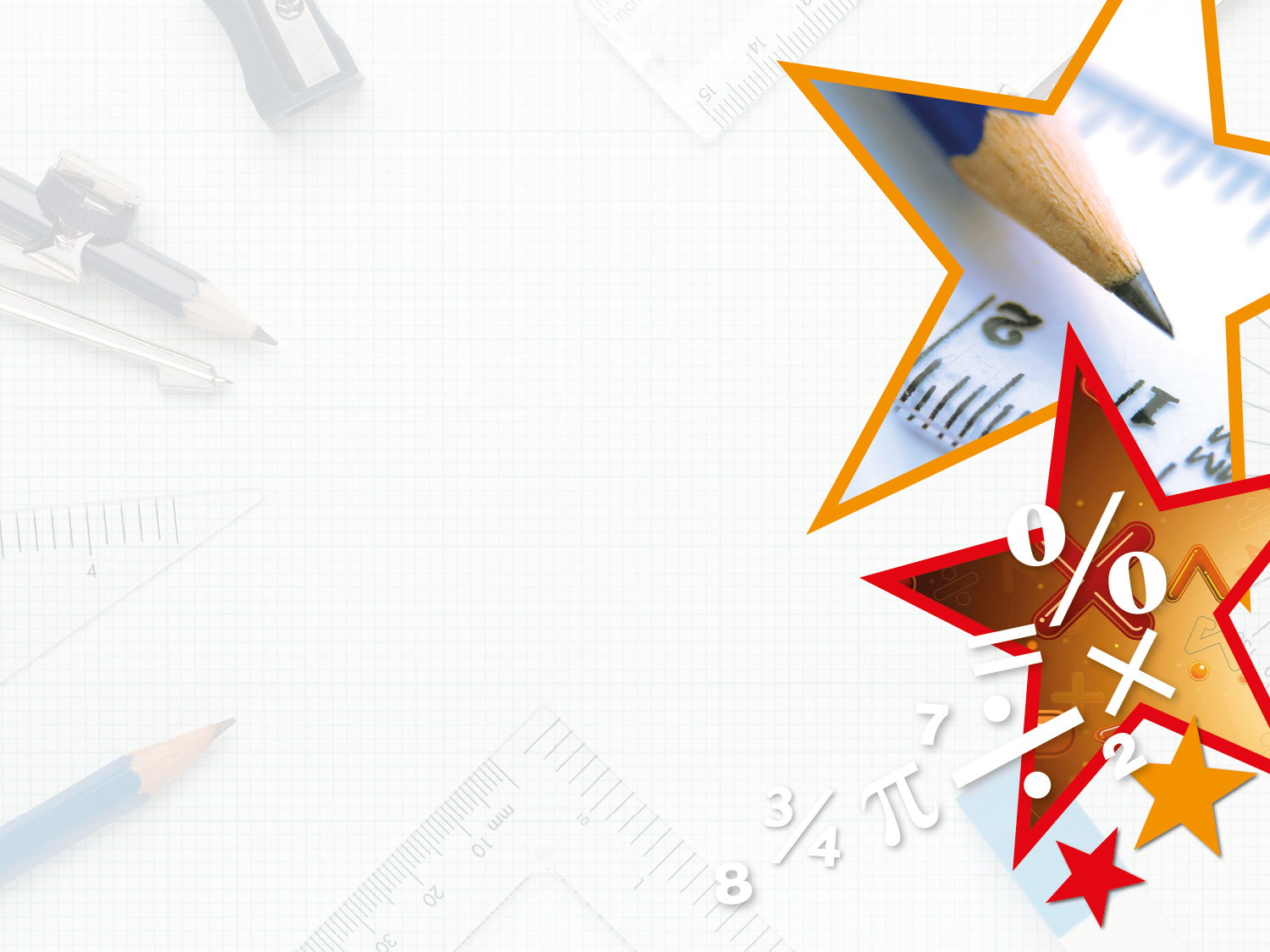 Varied Fluency 1

What was the difference in rainfall in October?
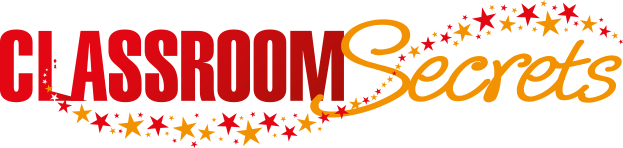 © Classroom Secrets Limited 2018
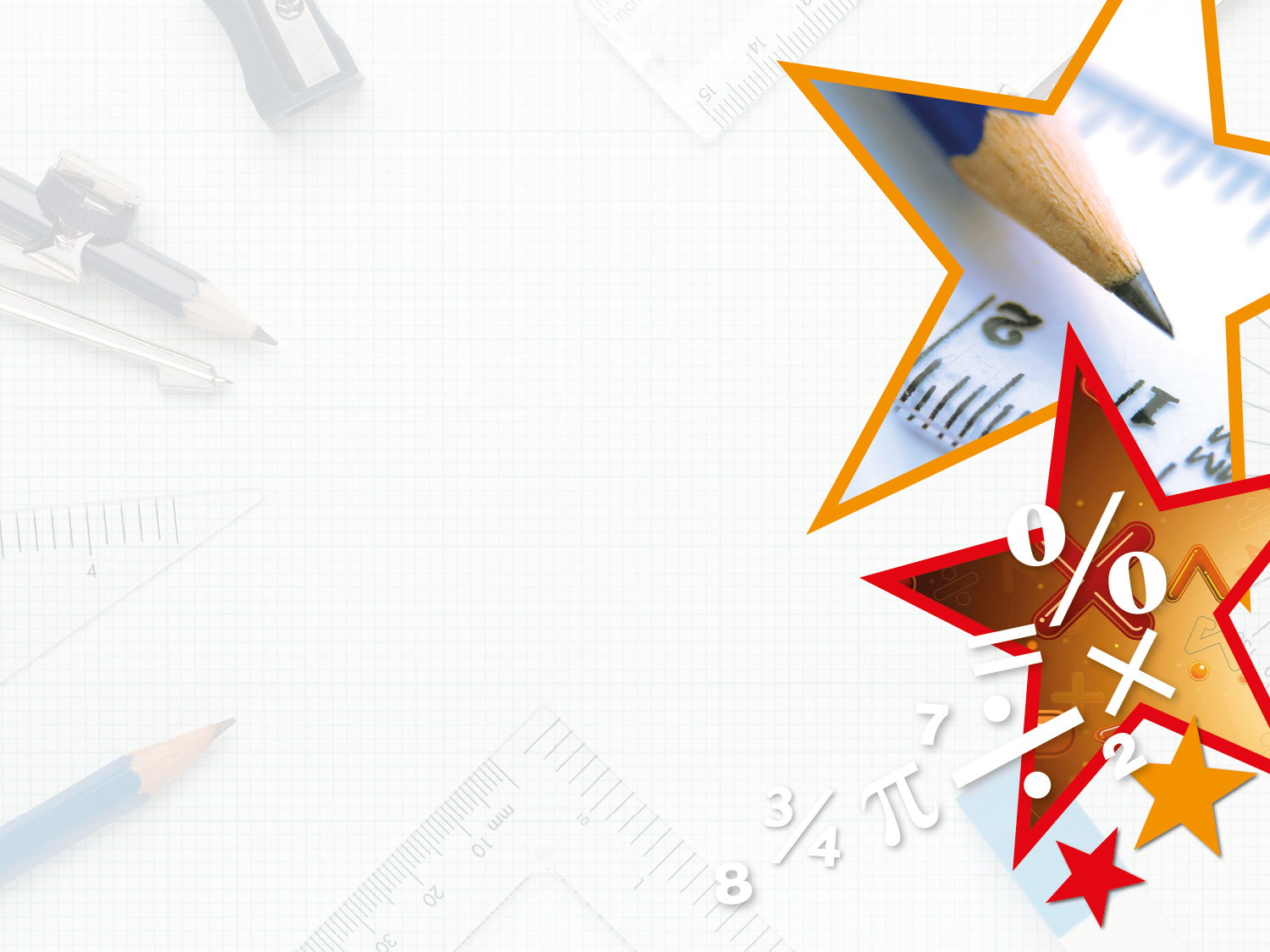 Varied Fluency 1

What was the difference in rainfall in October?














60mm
(80 – 20 = 60)
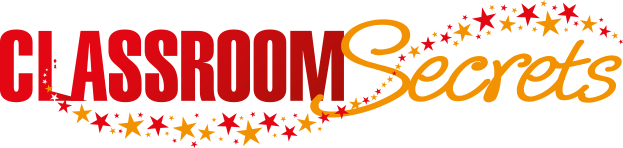 © Classroom Secrets Limited 2018
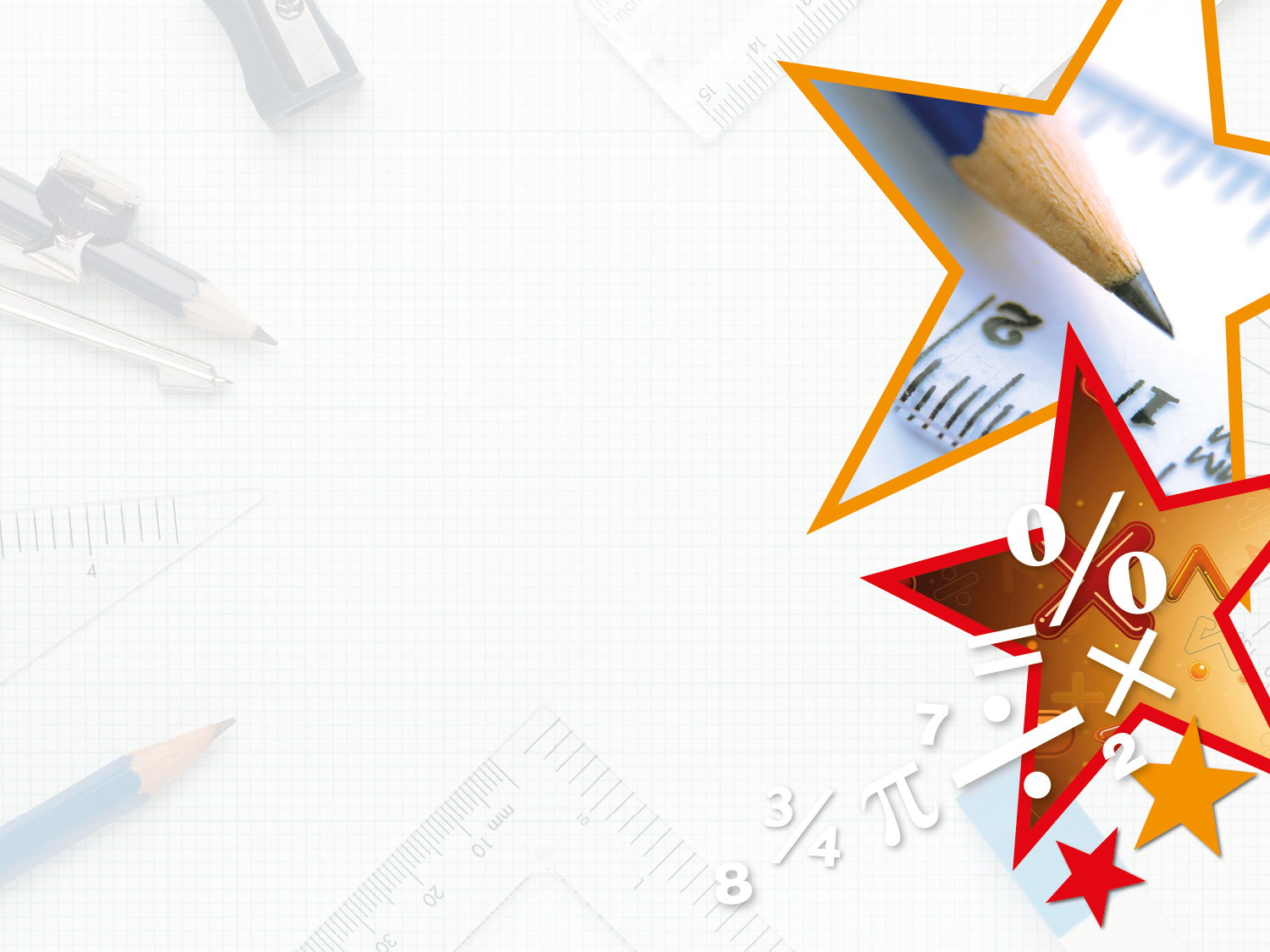 Varied Fluency 2

In which hours did the car travel faster than 50mph?
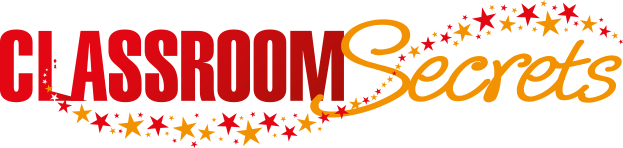 © Classroom Secrets Limited 2018
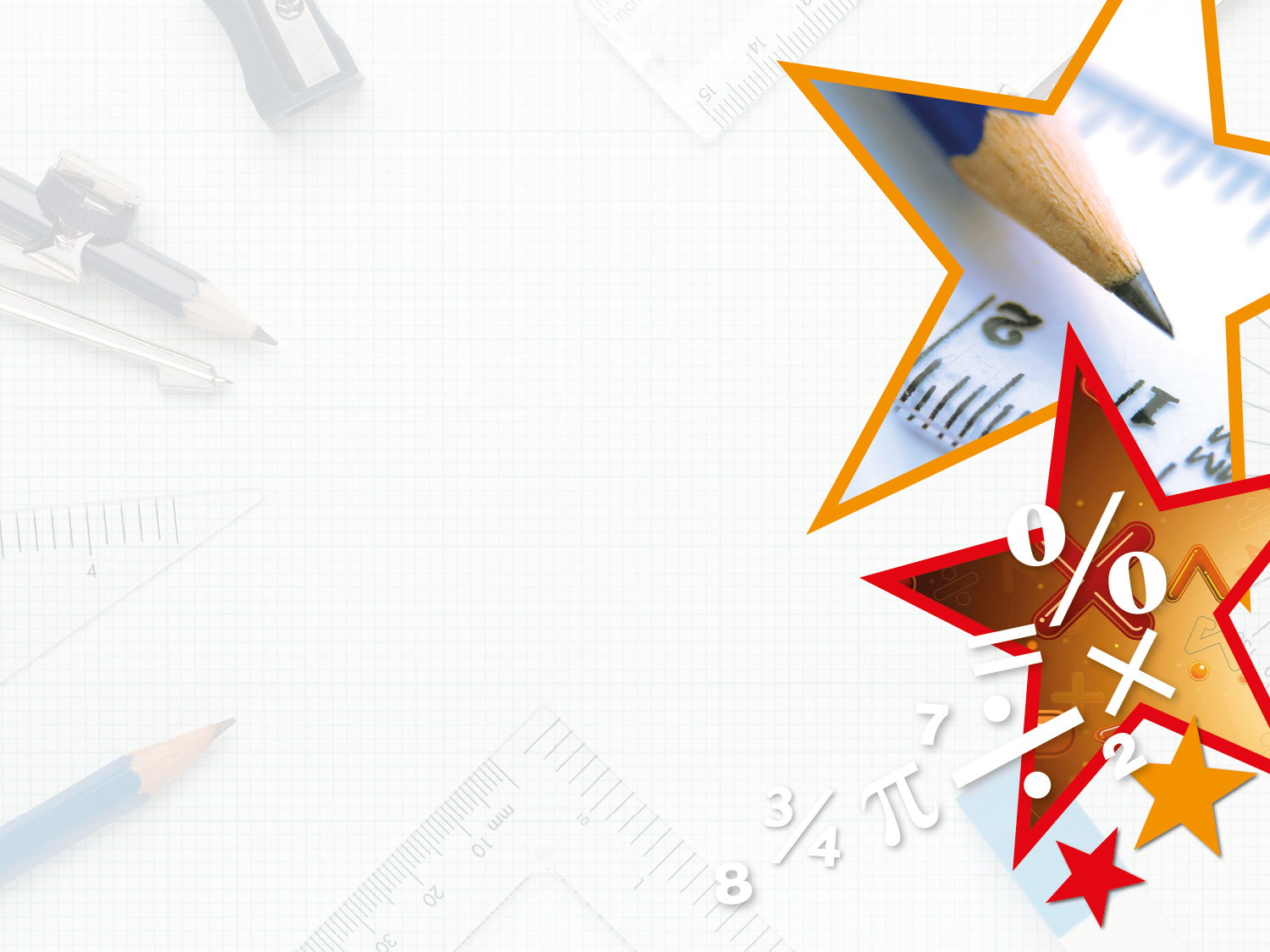 Varied Fluency 2

In which hours did the car travel faster than 50mph?















Hours 3, 4, 5 and 6
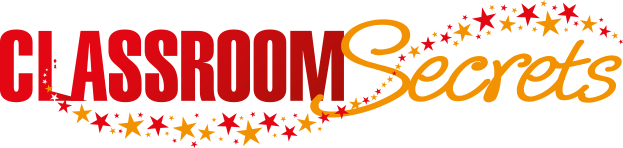 © Classroom Secrets Limited 2018
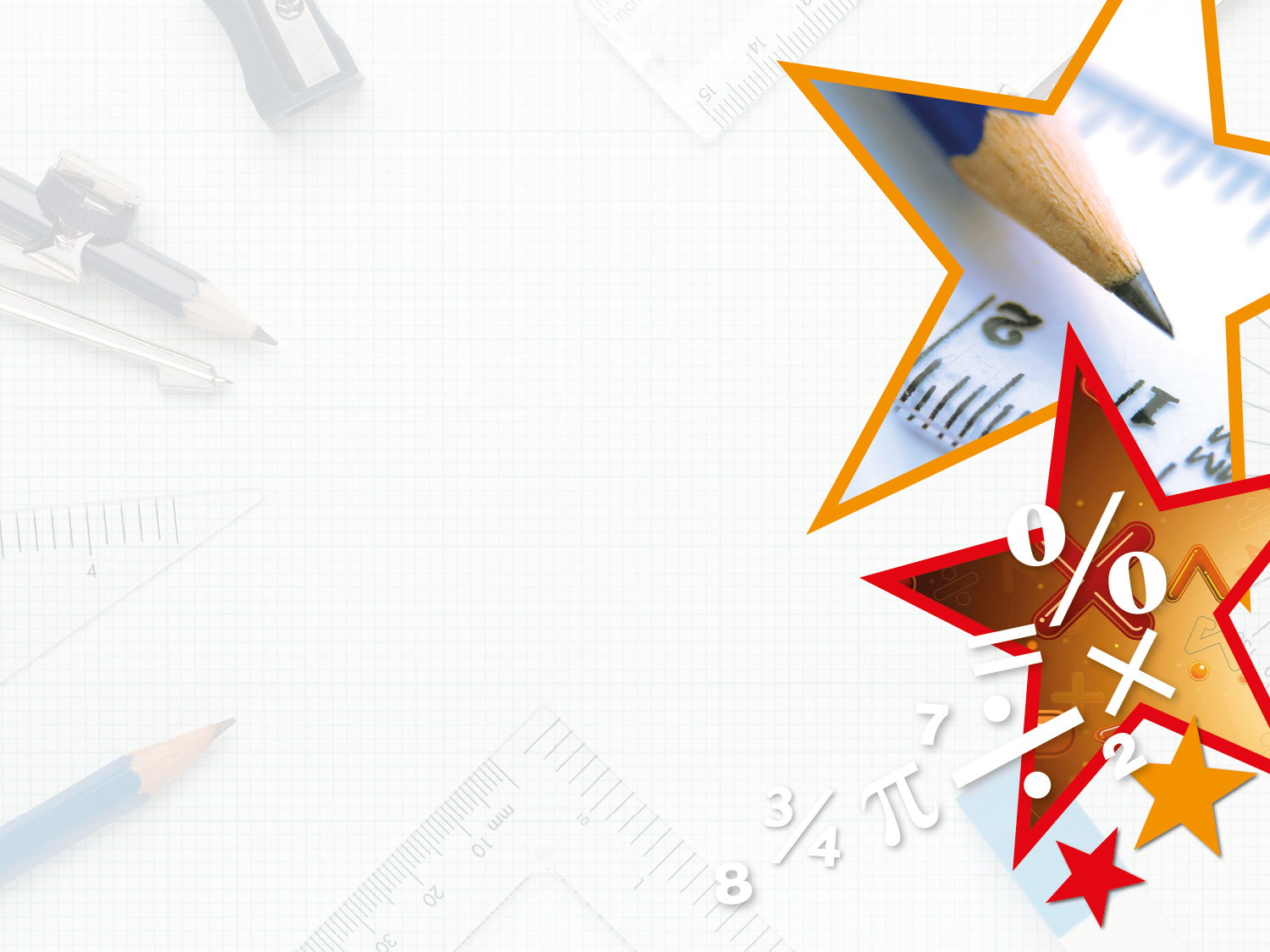 Varied Fluency 3

How many times was the temperature above 30°C
in both London and Lisbon?
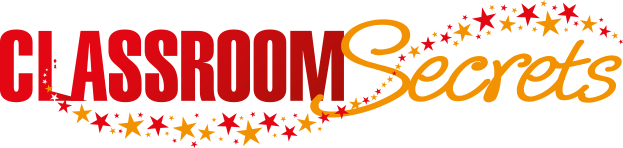 © Classroom Secrets Limited 2018
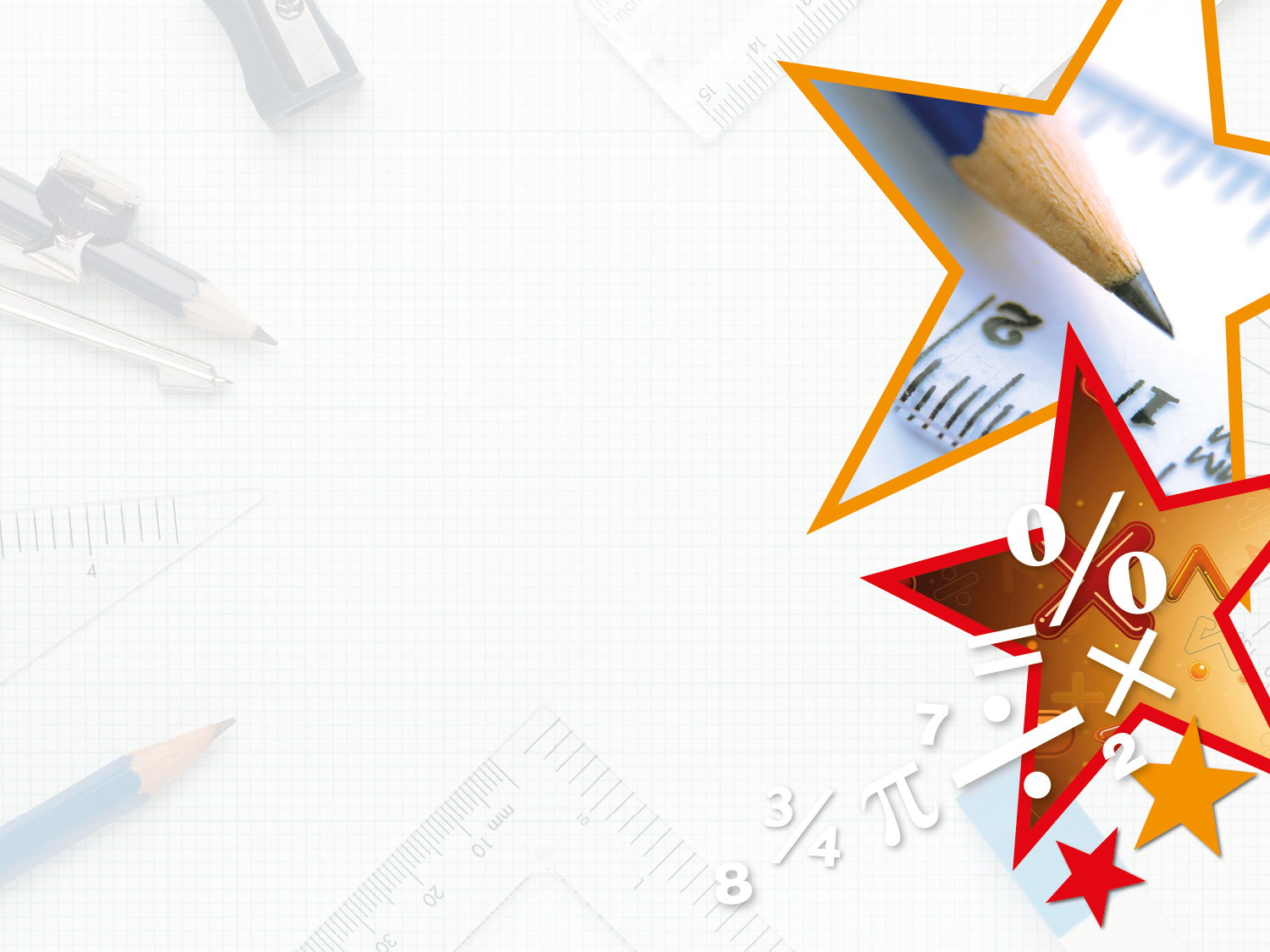 Varied Fluency 3

How many times was the temperature above 30°C
in both London and Lisbon?














2 times
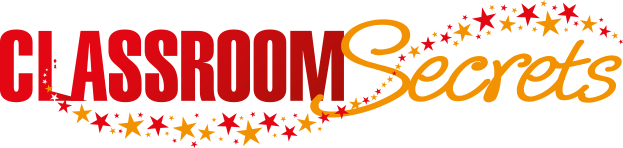 © Classroom Secrets Limited 2018
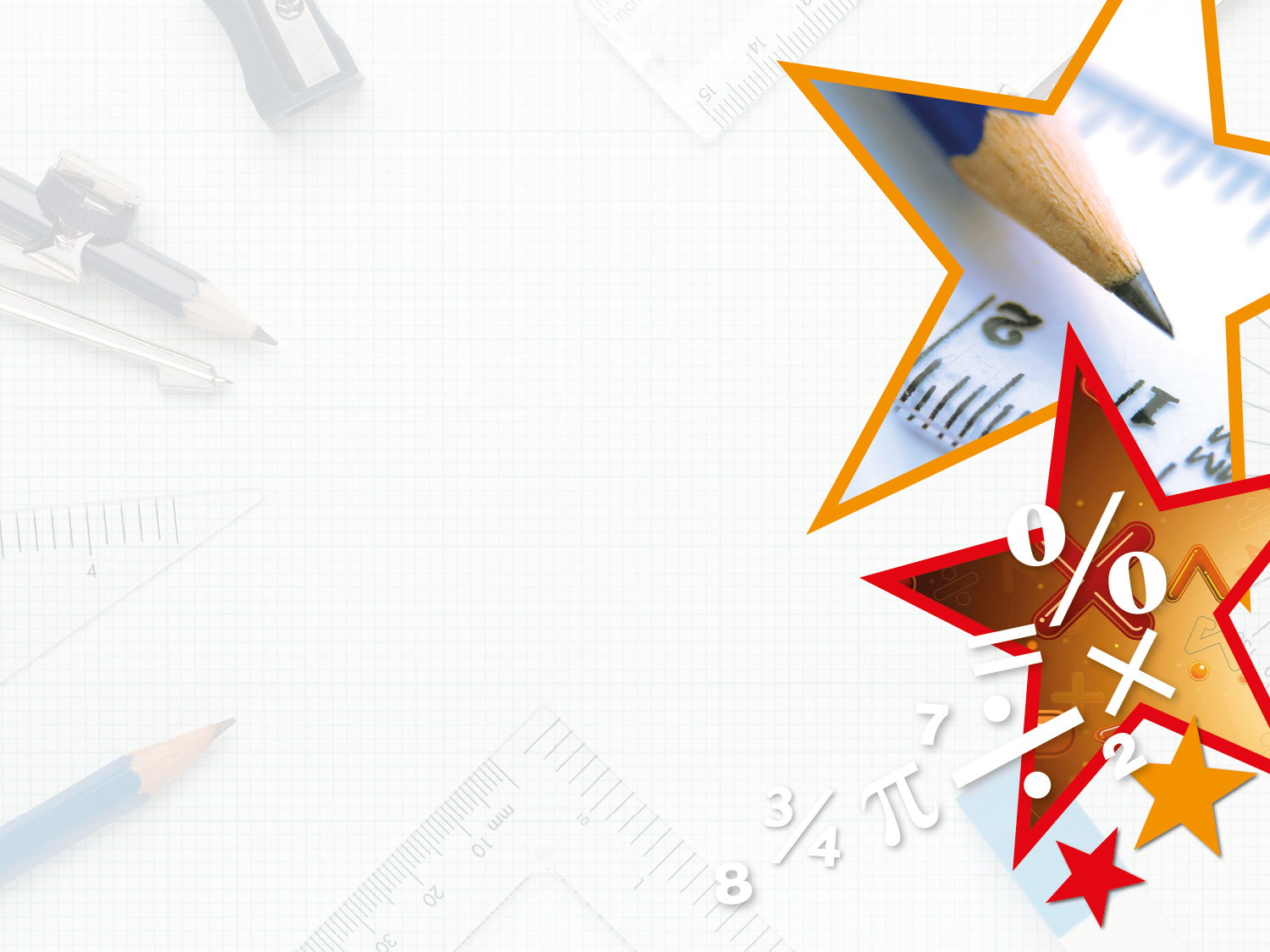 Problem Solving 1

Jenna reached a higher top speed than Max in a car race. 
Which line represents Jenna’s performance?
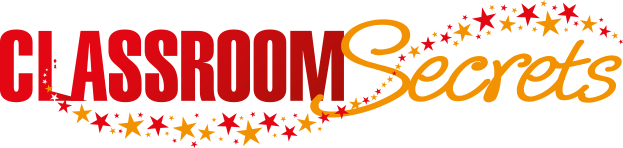 © Classroom Secrets Limited 2018
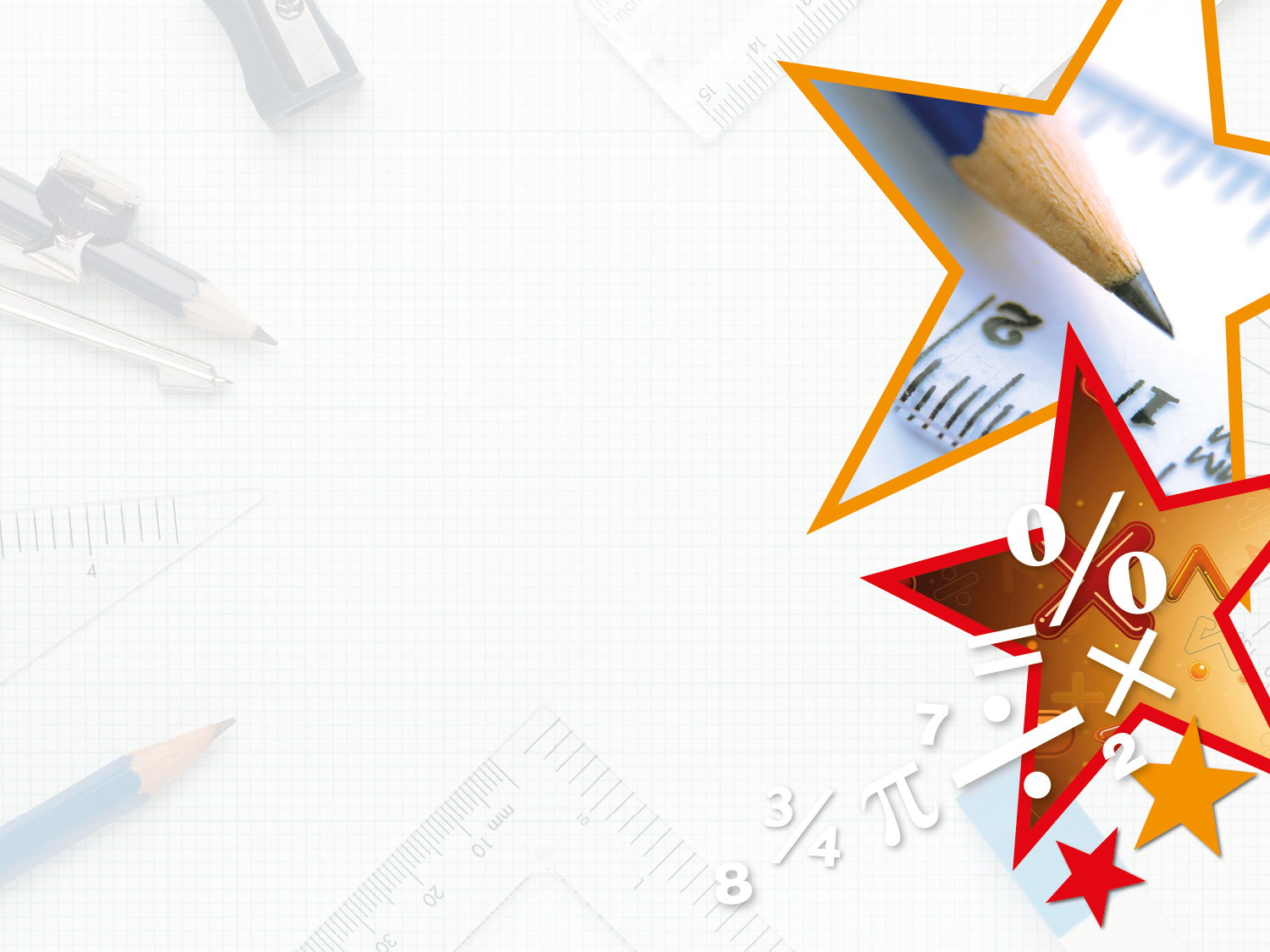 Problem Solving 1

Jenna reached a higher top speed than Max in a car race. 
Which line represents Jenna’s performance?














The orange line represents Jenna’s performance.
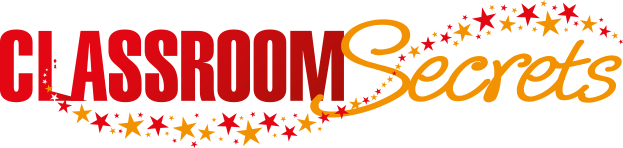 © Classroom Secrets Limited 2018
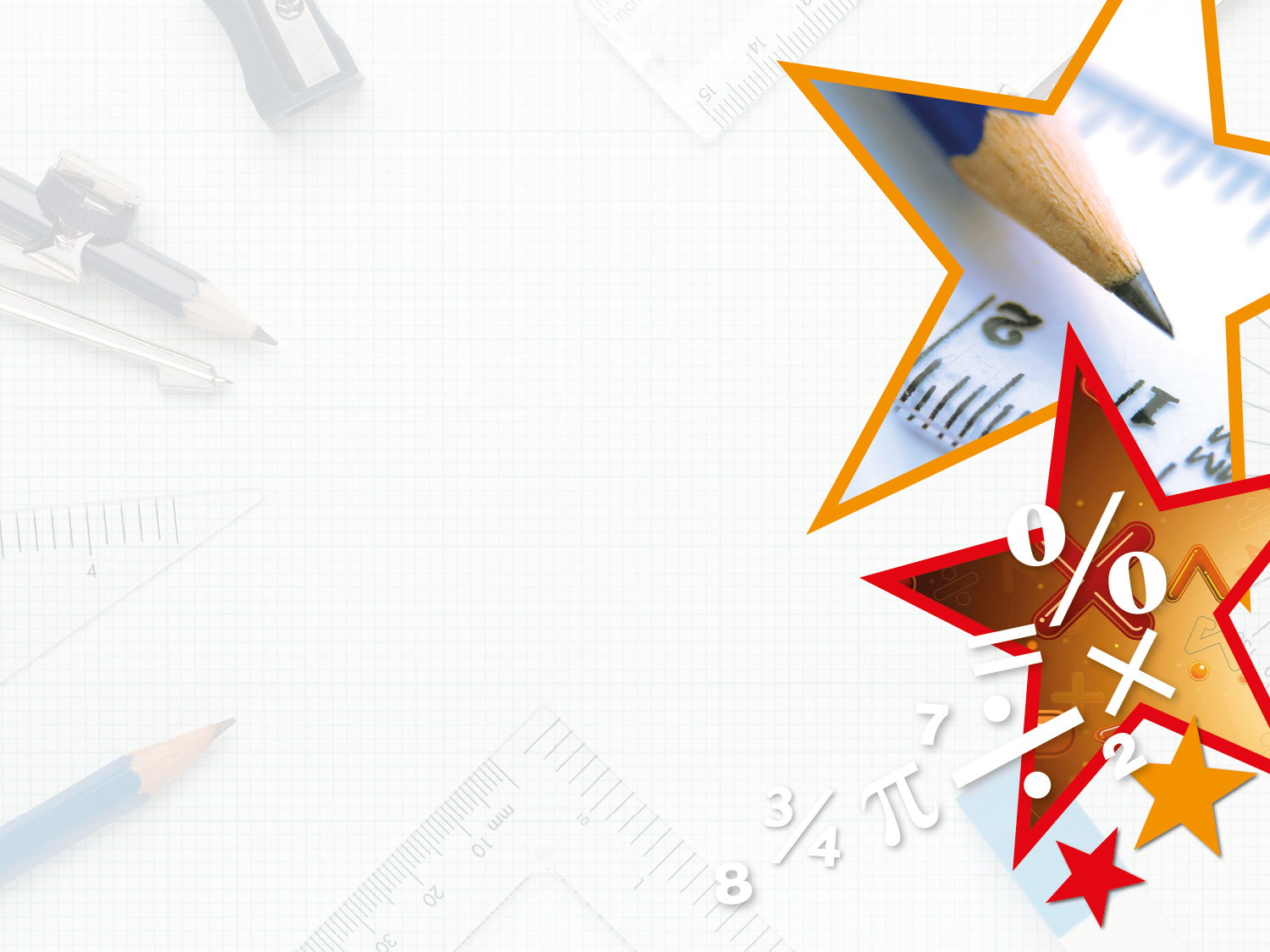 Reasoning 1

Benji made a mistake when he plotted his line graph. 
Where do you think the mistake was made? Convince me.
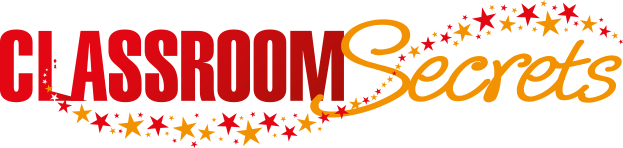 © Classroom Secrets Limited 2018
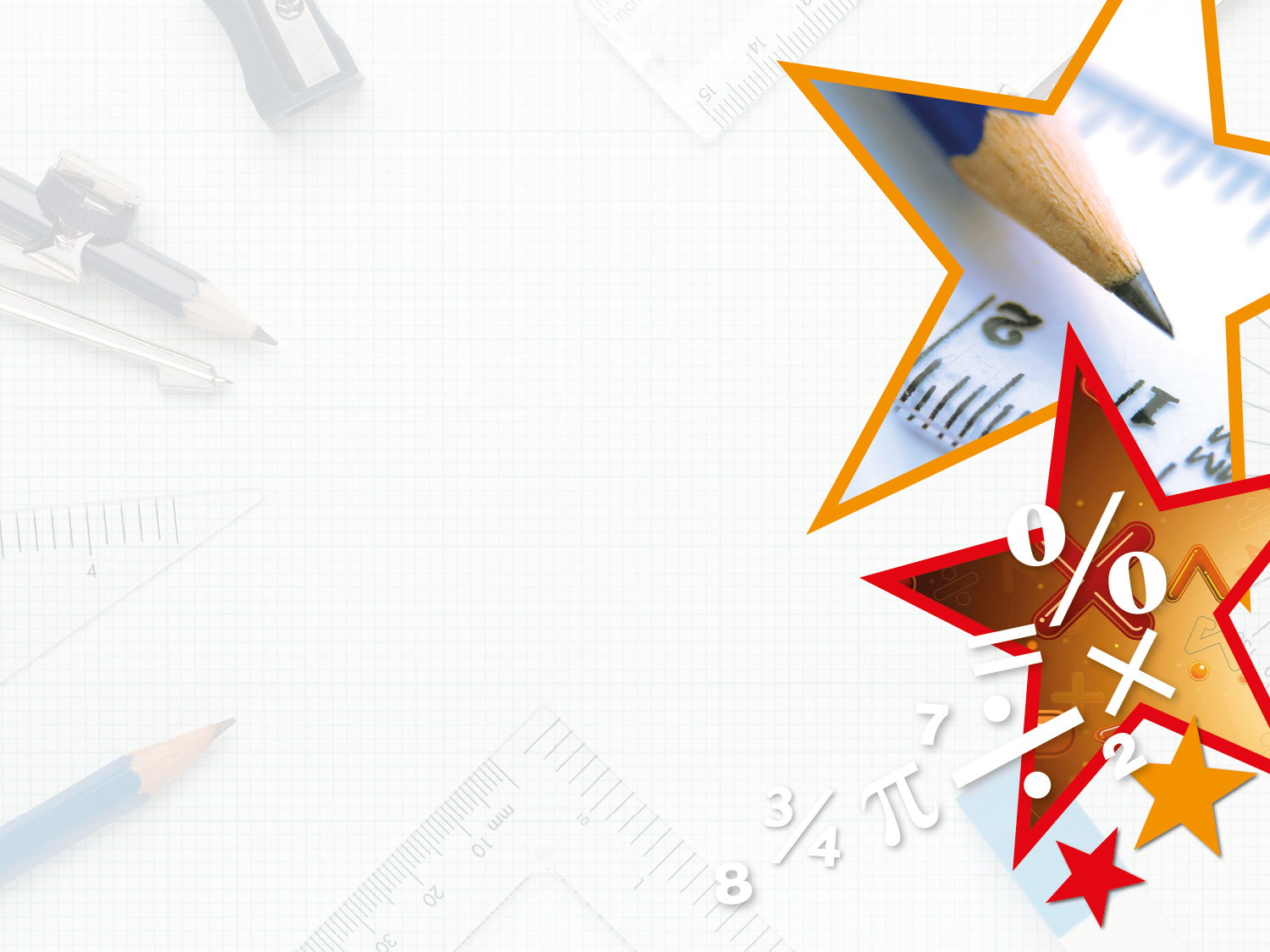 Reasoning 1

Benji made a mistake when he plotted his line graph. 
Where do you think the mistake was made? Convince me.













Benji has plotted Sienna’s total money raised after 6 hours incorrectly because…
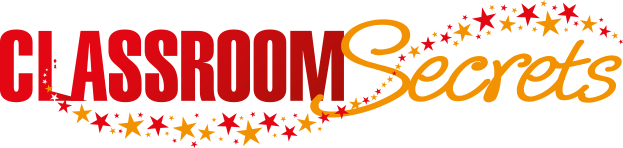 © Classroom Secrets Limited 2018
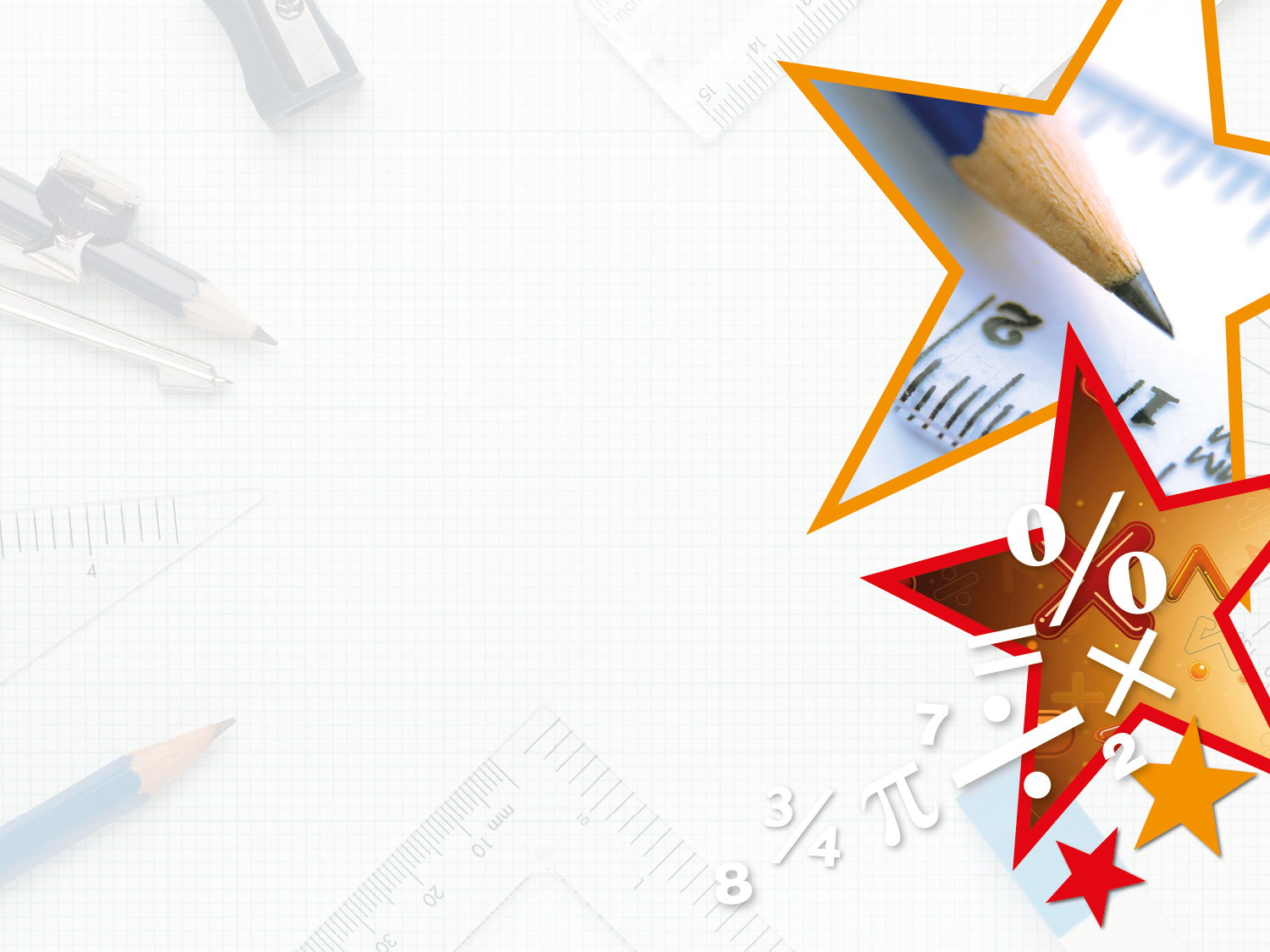 Reasoning 1

Benji made a mistake when he plotted his line graph. 
Where do you think the mistake was made? Convince me.













Benji has plotted Sienna’s total money raised after 6 hours incorrectly because the total has dropped down to £10 which is not possible since £25 had already been raised after 5 hours.
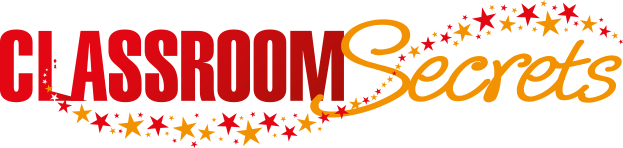 © Classroom Secrets Limited 2018
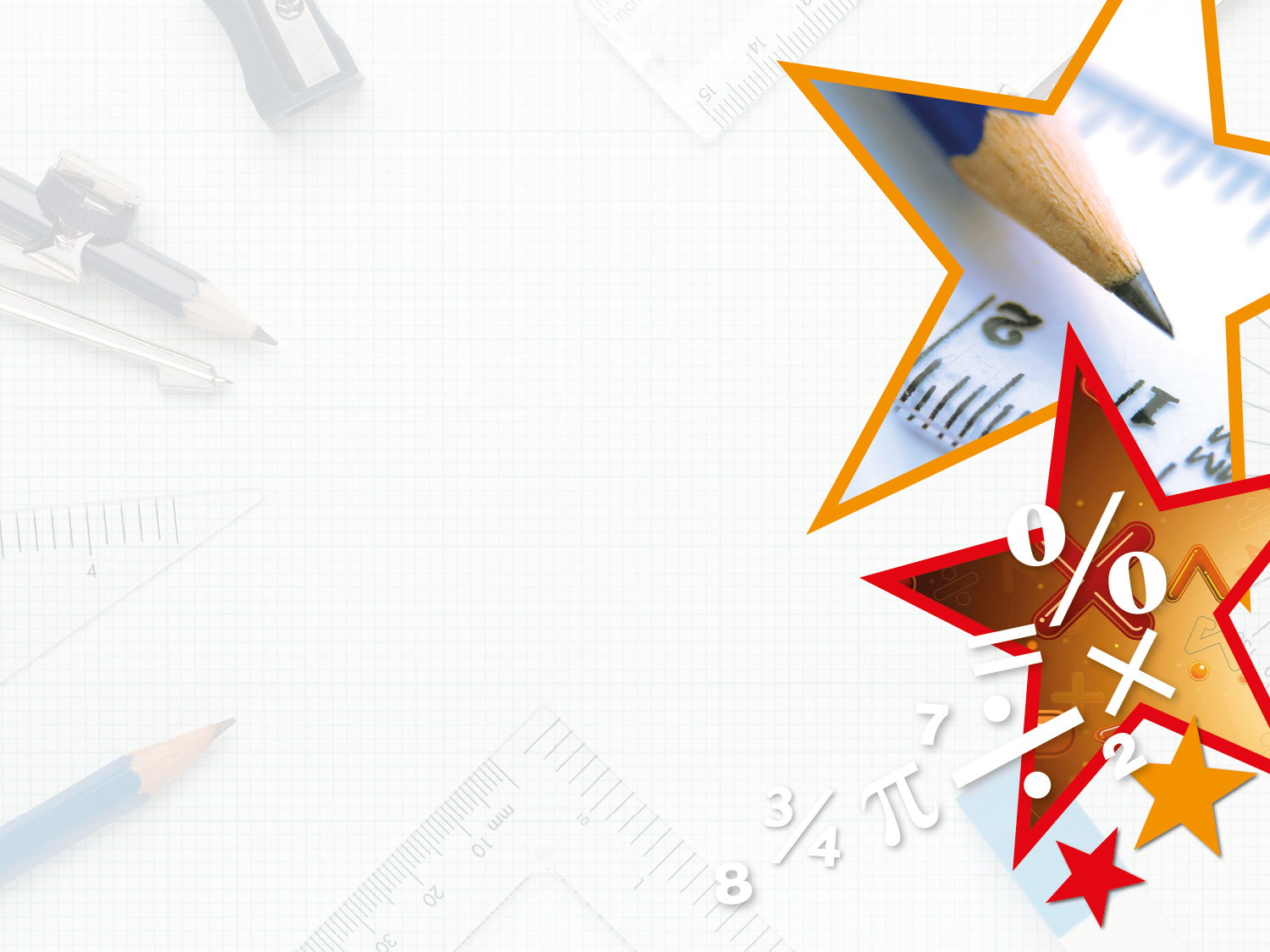 Reasoning 2

Mo thinks that the heating timer is set to come 
on at 1pm and 6pm. Is he correct? Explain why.
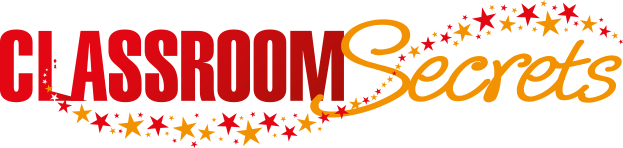 © Classroom Secrets Limited 2018
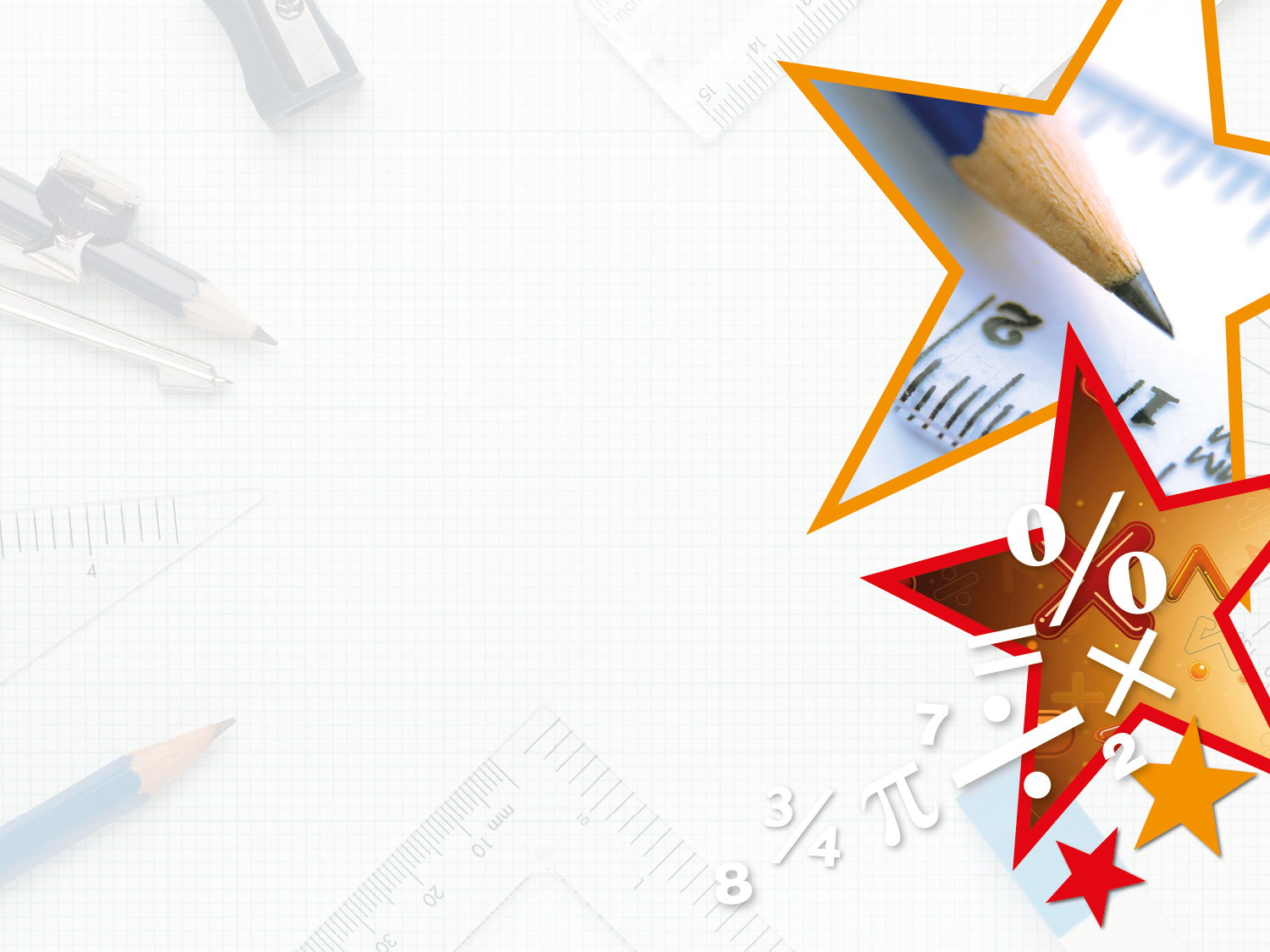 Reasoning 2

Mo thinks that the heating timer is set to come 
on at 1pm and 6pm. Is he correct? Explain why.












Mo is incorrect because…
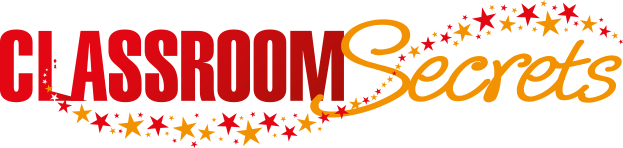 © Classroom Secrets Limited 2018
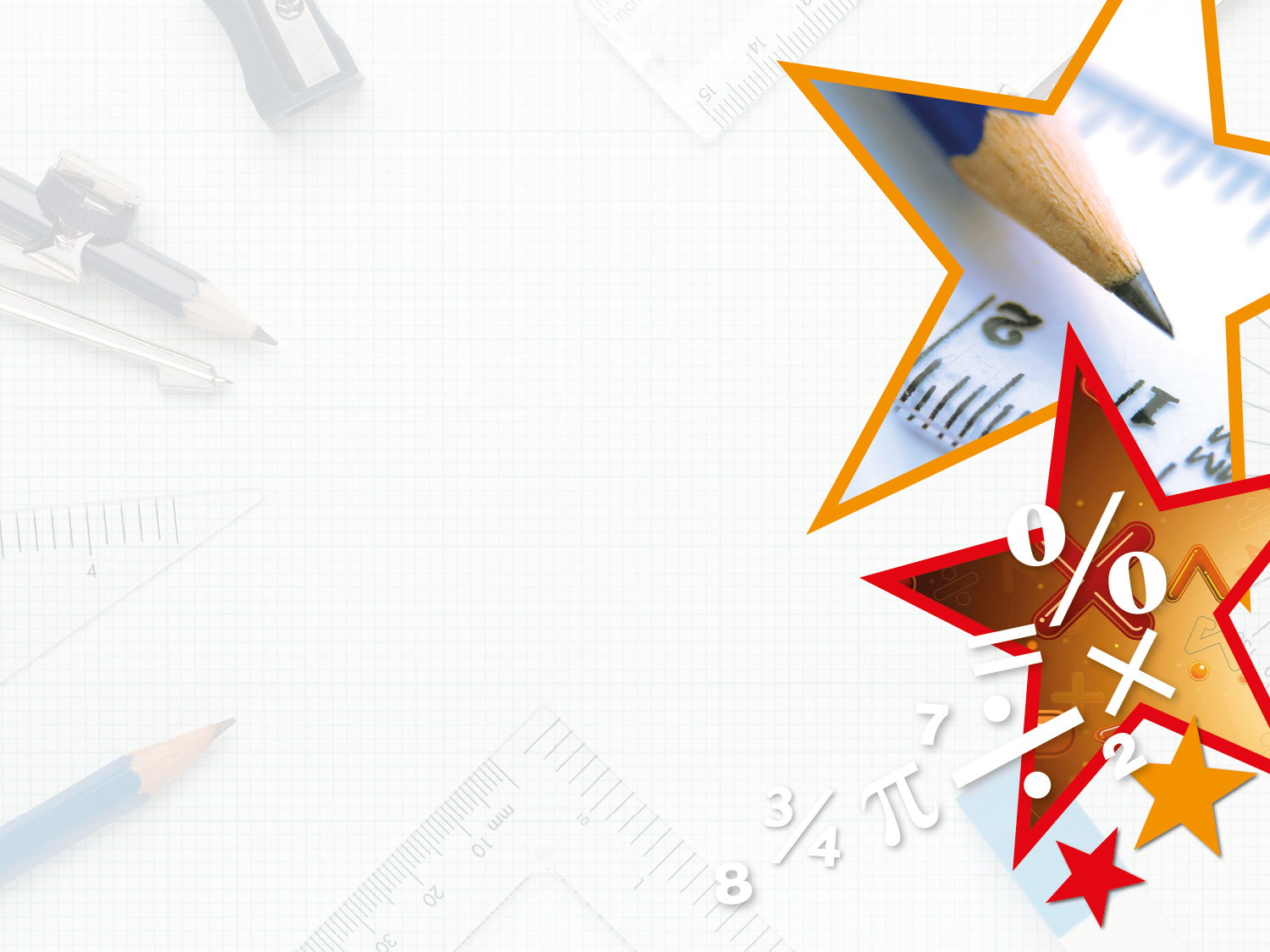 Reasoning 2

Mo thinks that the heating timer is set to come 
on at 1pm and 6pm. Is he correct? Explain why.












Mo is incorrect because the temperature starts to increase at 12pm and then decreases until 8pm when it starts to increase again. This suggests that the heating comes on at 12pm and 8pm.
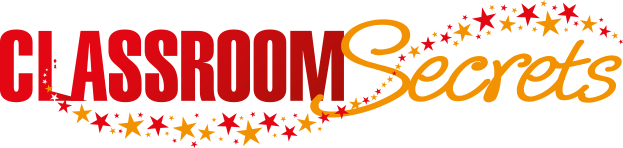 © Classroom Secrets Limited 2018